Finanzierung 
im Unternehmens- und Privatbereich
Ziel/Kompetenzen: Finanzierung generell erklären können, Finanzierungsformen im Detail beschreiben und anwenden können, Abläufe von typischen Finanzierungsgeschäften darstellen können, Sicherheiten erklären können, Finanzierungsbegriffe erläutern können
2)Welche Formen (Unt.- und Privatbereich U/P) wann, Kapitalgeber, Herkunft, Fristigkeit +/-?
1)Was? Wozu? Um wieviel?
Mittelherkunft /
Mittel Aufbringung
Ziele:
1) Bereitstellung von finanziellen Ressourcen.zur Sicherstellung der Zahlungsfähigkeit (Liquidität), 
um das langfristige Überleben des Unternehmens zu gewährleisten)
gegen Kosten: idR Zinsen  für FK
(Basis: Leitzinsen der EZB)
 oder Gewinnanteile für EK
und zusätzliche Sicherheiten...
2) Rentabilität: Rendite = Verzinsung des eingesetzten Kapitals
3) Unabhängigkeit: hoher EK Anteil
Ohne Geld
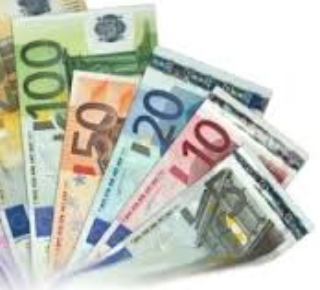 ka „Musi“
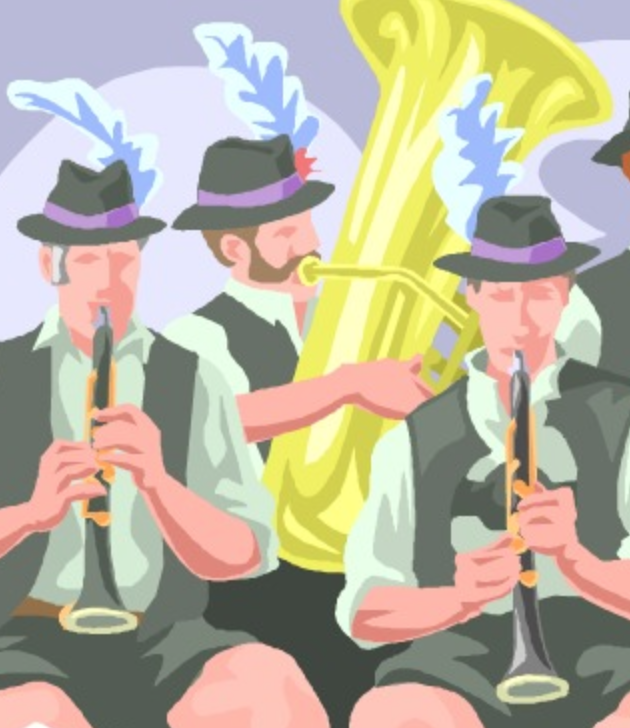 Passivseite (Mittelherkunft = Finanzierung)
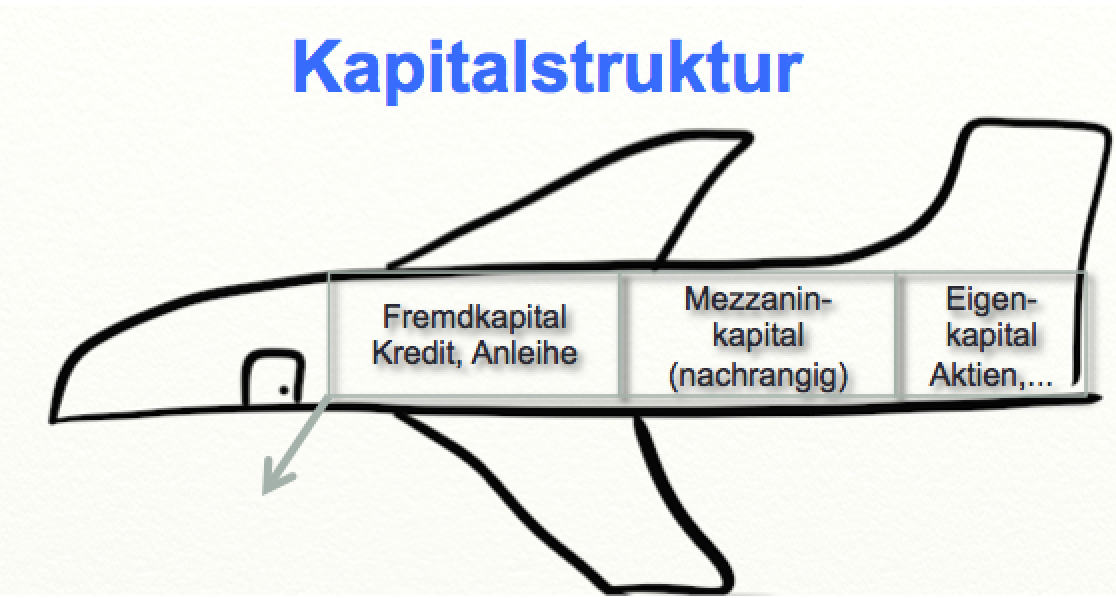 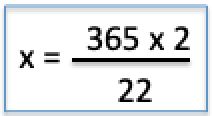 Kapitalstruktur:
Je mehr Eigenkapital 
(Risiko – oder Haftungskapital)
desto großer die Stabilität
5) ABC der Finanzierung
Aktie (EK), Anleihe (FK), Annuität (regelm. Zahlungen)
Bonität (Kreditwürdigkeit), Bürgschaft  (Sicherheit Formen)
Business Angel (Risikokapital) Basiszinssatz (Libor, Euribor)
Cash Flow (Bar-überschuss), Crowd (Schwarm) Finanzierung 
Darlehen (langfristige Kreditform), Dividende (Gewinnanteil)
Effektivzinssatz, Euribor (Europe Inter Bank offered Rate)
Factoring, Fristigkeit (kurz, lang), Förderungen (EK, FK)
Goldene Finanzregel (lf Vermögen lf finanziert)
Hypothek (Besicherung durch Grundbucheintragung)
Insolvenz (Zahlungsunfähigkeit)
Jahreszinssatz (jährliche Kosten für Finanzierung)
Kapital (EK nicht rückzahlbar, FK rückzahlbar, Mezzanin-K)
Libor (London Interbank...), Lieferantenkredit > Zieleinkauf
Mezzaninkapital > Mischung EK und FK z.B. Wandelanleihe)
Nominalzinssatz > ohne Nebenkosten (Bearbeitungsgebühr)
Optionen (Recht zum Kauf oder Verkauf einer Sache später)
Portfolio (Mix aus Veranlagung), Privatinsolvenz
Risikokapital (außerbörslich), Rating Agentur (Bonitätsprfg.)
Staatsanleihe (Staat), Skonto > Preisnachlass vorz. Zahlg.
Tilgung > Rückzahlung, Transaktionssteuer (Spekulationen)
Ungleichheit, Volatilität (Schwankungsausmaß, Markt, Zins)
Währung, Fremdwährungskredit (Finanzierung in z.B. Yen)
Zinssatz > Kosten für Kapital(fix, variabel)
3) Abläufe: Kredit / 
Leasing / Factoring
Struktur Kontokorrentkredit
Struktur Darlehen vs. Anleihe
4 Sicherheiten
a) Persönlich
Pers. Haftung von Ges.
Bürgschaft
  - Bürge und Zahler (sofort und   
                                      solidarisch)
  - Einfache Bürgschaft (nach 
                                          Mahnung)
  - Ausfallsbürgschaft (nach Klage)

Garantie (Bankgarantie,)

b) Real
- Eigentumsvorbehalt
- Hypothek (Grundbuch)
- Pfand
- Wechsel (unbedingtes   
                    Zahlungsversprechen)

c) Sonderform:
Leasing (L-objekt dient als
                Sicherheit)
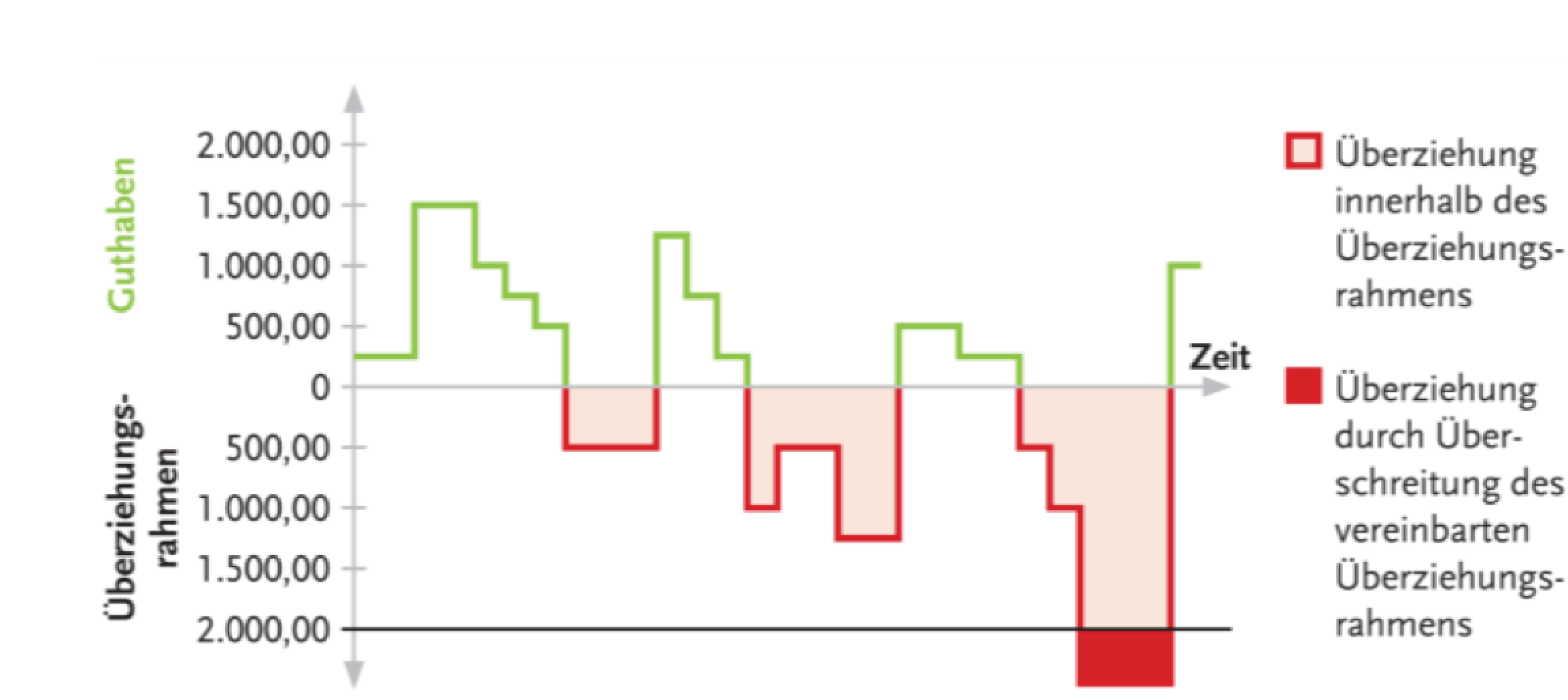 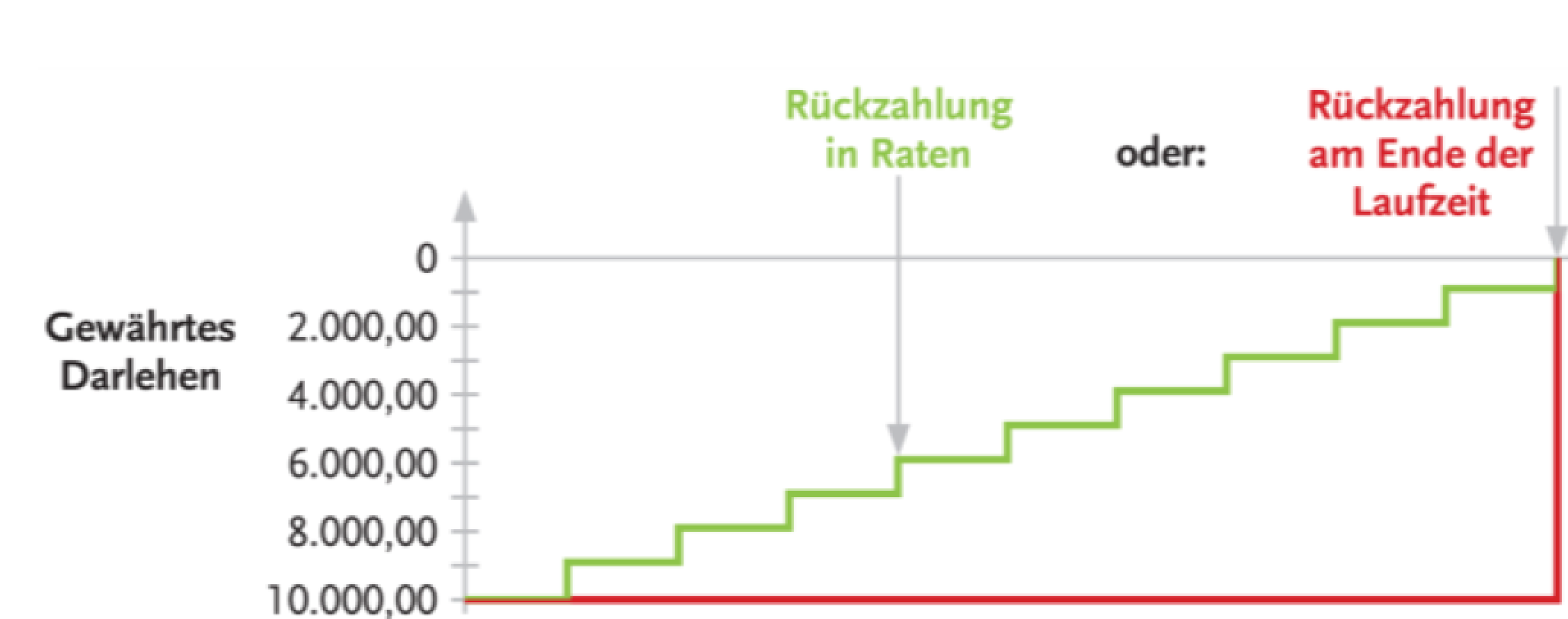 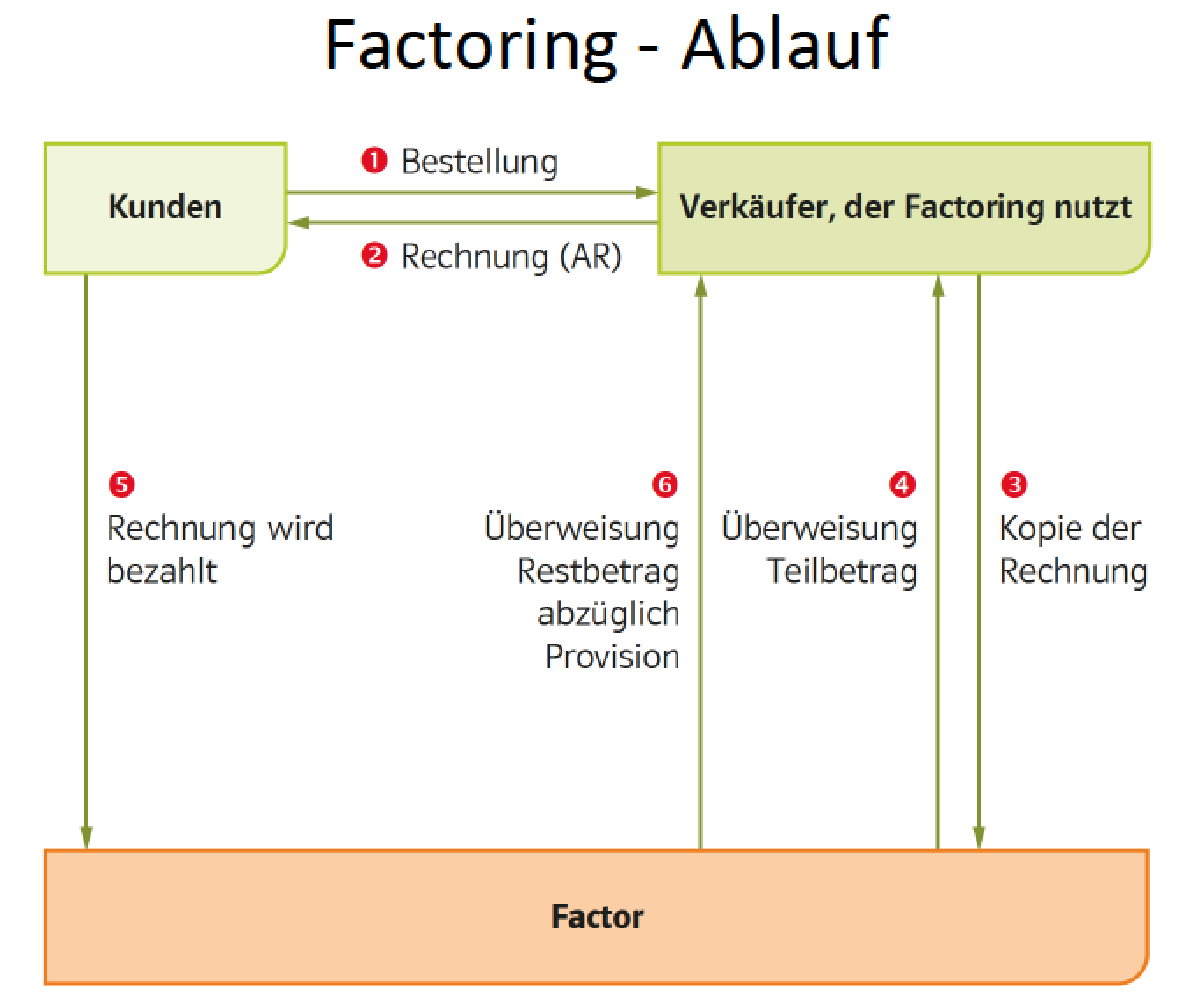 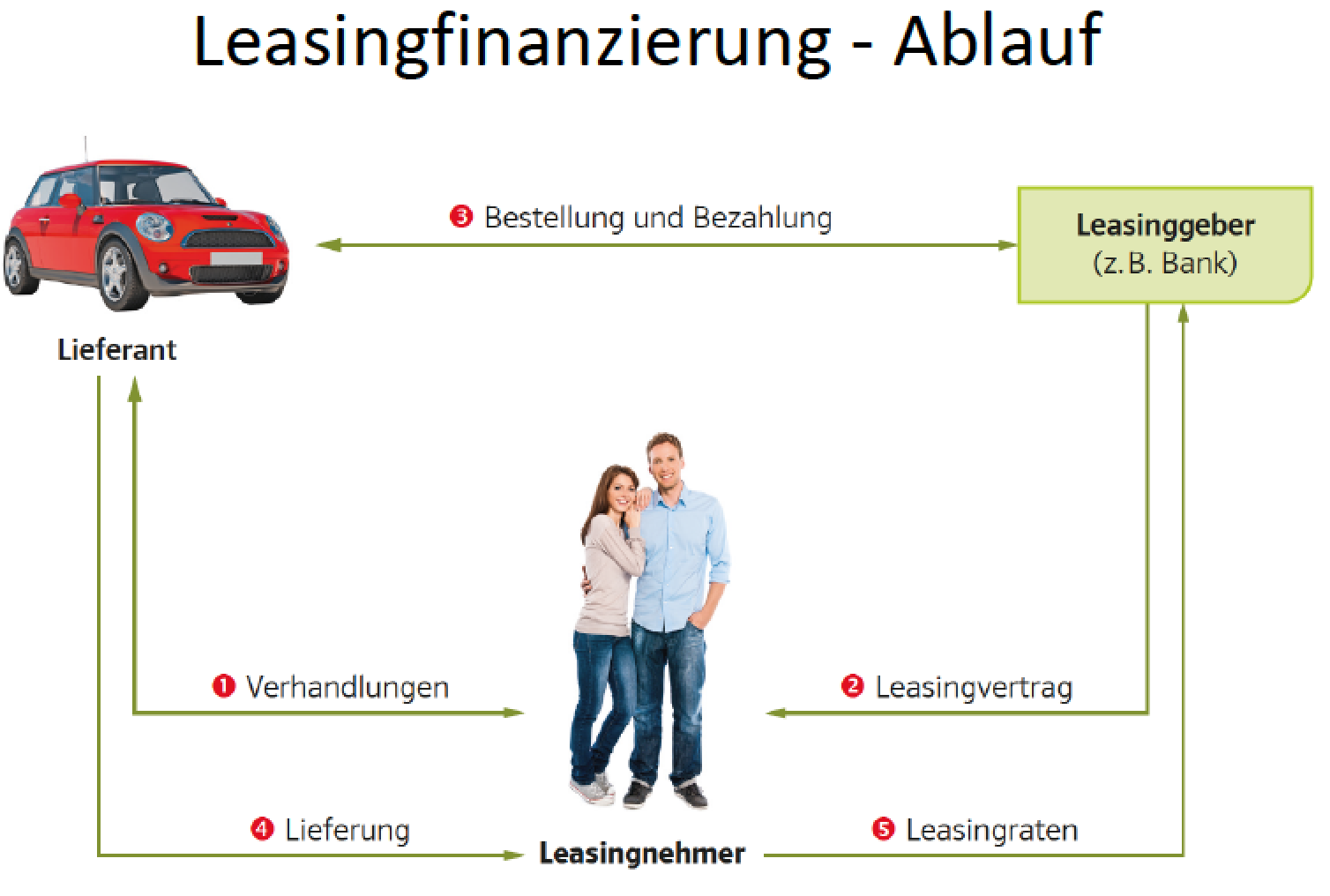